令和５年８月作成
絵本の読み聞かせ講座
絵本の世界の楽しさや読み聞かせの技術を学ぶ講座です。
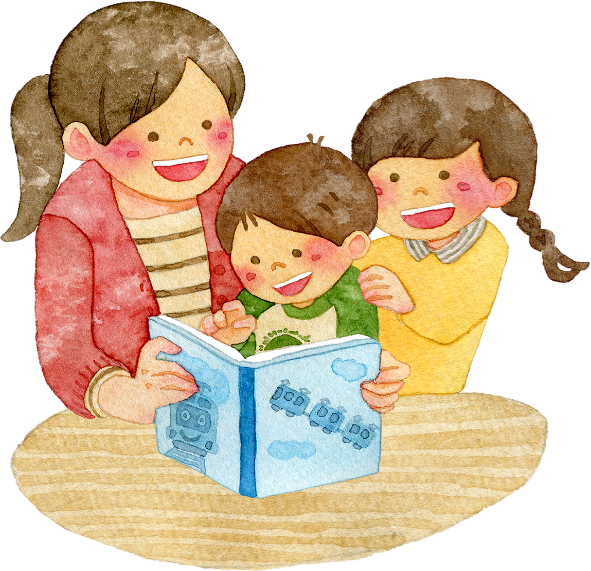 受講生
募集
定員30人
※ 先着順の受付です。
【内容】
１　絵本を読むときの心構え・ポイント
２　読み聞かせに向く絵本の選び方
３　読み聞かせ会の開き方、
　　プログラムの立て方、実践
（全２回）
第１回　令和５年１０月１４日（土）
第２回　令和５年１０月２１日（土）
時　間　各回１0:00～12:00
会　場　宇部市立図書館　2階講座室
受講料　無料
■対象
　読み聞かせボランティアに興味のある方
　読み聞かせボランティアを始めようとしている
　又はされている方
（※原則として2回とも受講できる方）
（※お子様連れの受講はご遠慮ください。）
■申込方法　
　受講申込書(裏面)持参、電話、FAX、メール
　のいずれか
■申込期間
　令和５年９月１２日(火)から１０月7日(土)まで
■問い合わせ・申込み
　宇部市立図書館
　〒755-0033　宇部市琴芝町一丁目1番33号
　TEL:0836-21-1966  FAX:0836-21-3801
　E-mail：library@city.ube.yamaguchi.jp
講師
山本　安彦 (やまもと　やすひこ)氏

山口県立図書館に3４年勤めた後、現在、山陽小野田市立図書館長。山口市内に子ども文庫を開設して42年。子どもと本の出会いづくりをしている。「こどもと本ジョイントネット21・山口」代表。著作として、絵本『おかあさんになったノラ』『ずっとずっとそばにいるよ』（いずれも芸文社刊）など。
申込日　令和 5年　　月　　日
ふりがな
電　　話
氏　　名
住　　所
読み聞かせボランティアの実施状況
経験年数
年
所 属 名
対象年齢
※ご記入いただいた情報は、本講座以外の目的で使用することはありません。
絵本の読み聞かせ講座 受講申込書
きりとり
「読み聞かせ」のご案内
宇部市立図書館
かみしばい
（１階おはなしのへや）
14:30～15:00
毎月
第１土曜日
（開催：はなしの工房）
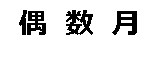 （開催：たんぽぽ）
第４土曜日
おはなしのじかん
（１階おはなしのへや）
幼児・小学生向け
奇数月
第2土曜日
（開催：グリムの会）14：30～15：15
偶数月
第2土曜日
（開催：くれよん）　14：30～15：15
毎月
第3土曜日
（開催：チャイルド）14：30～15：20
奇数月
第4土曜日
（開催：ことばの森）14：30～15：00
よみきかせのじかん
10:30～10:45
（１階おはなしのへや）
幼児向け
毎月
第3水曜日
宇部市学びの森くすのき
〒757-0216 宇部市大字船木361番地
　TEL：0836-67-1277
おはなしのじかん
14:30～15:00
（市民交流室）
幼児から
第1土曜日
毎月
14:30～15:00
（おはなしスペース）
幼児から
毎月
第2土曜日
（開催：ことばの森）
第3土曜日
（開催：グリムの会）
※　都合により変更になる場合があります。